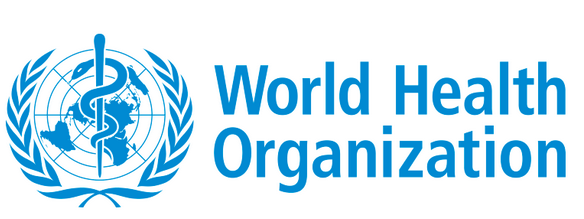 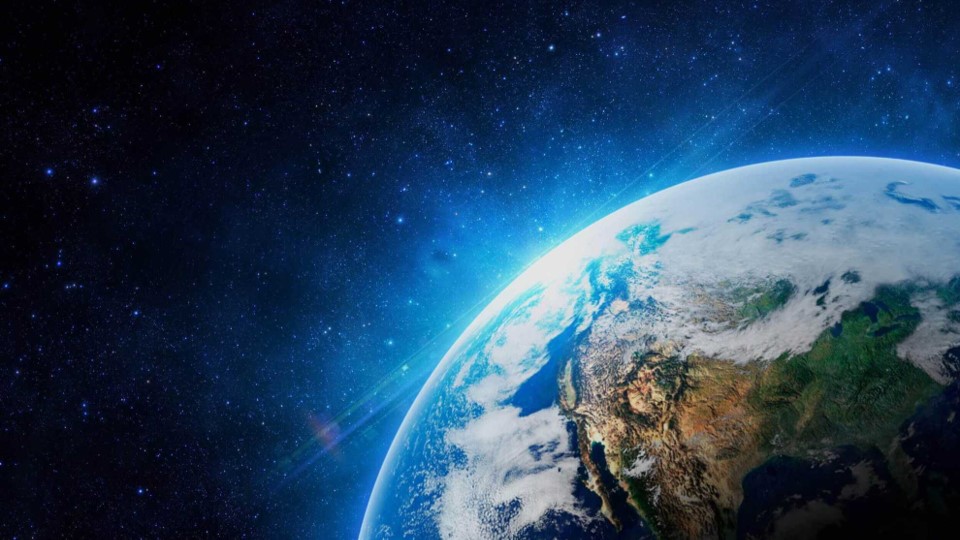 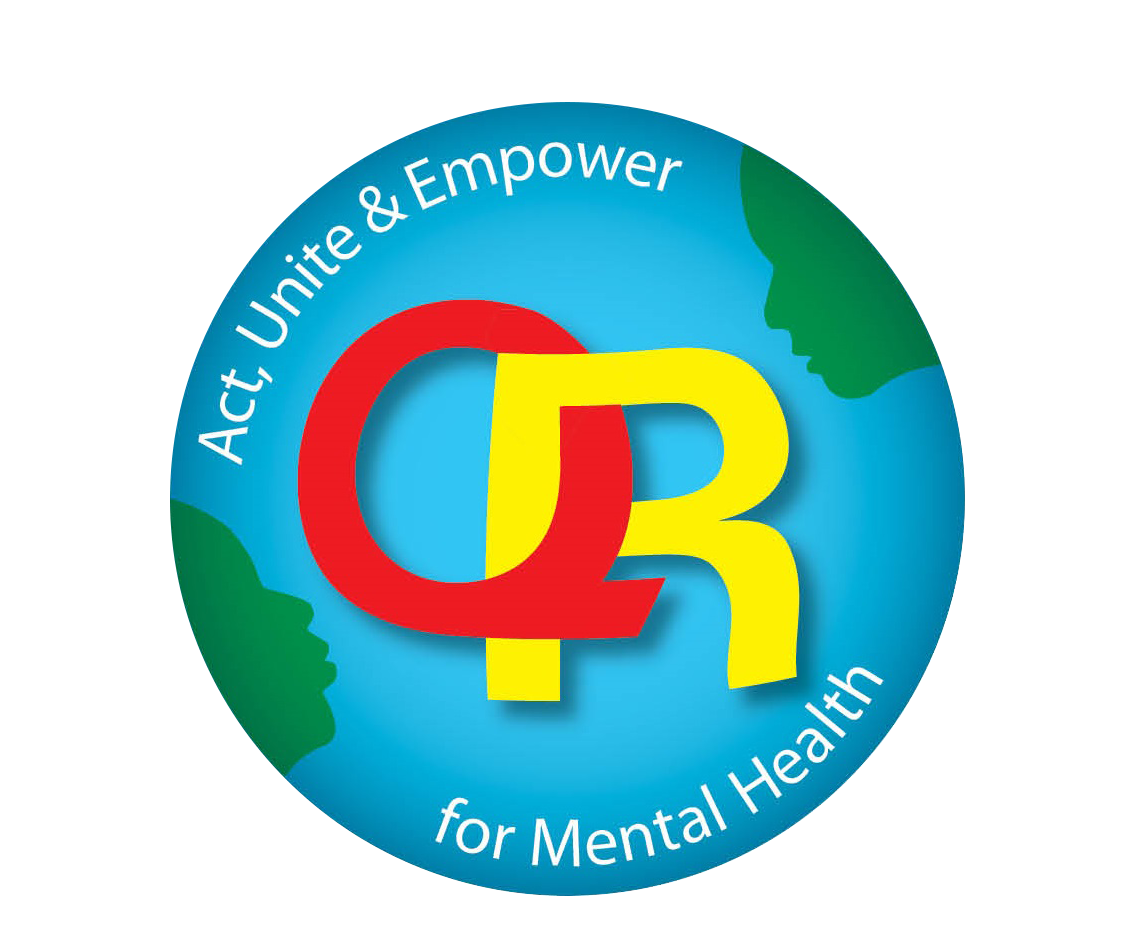 Capacitación virtual de la OMS sobre QualityRights
Salud mental, recuperación e inclusión comunitaria
Únase a más de 100.000 alumnos en este innovador curso en línea y 
obtenga un certificado oficial de la Organización Mundial de la Salud.
Esta formación le ayudará:
Comprender y mejorar su propia salud mental y bienestar
Aprenda a ayudar a amigos, familiares y miembros de la comunidad con problemas de salud mental.
Adquirir los conocimientos y habilidades necesarios para hacer frente a la estigmatización, la discriminación, los abusos y las prácticas coercitivas.
Aprenda a prestar apoyo en materia de salud mental a las personas que padecen una enfermedad mental o que atraviesan una crisis
Aprender a implicar activamente a las personas en su propio plan de tratamiento, atención y apoyo, proporcionándoles herramientas y capacitándolas para superar los retos.
Adquirir valiosos conocimientos y competencias para dirigir la reforma hacia un enfoque de recuperación centrado en la persona y basado en los derechos.
Inscríbase GRATIS en
who.int/teams/mental-health-and-substance-use/policy-law-rights/qr-e-training
Esta formación es para todos:
Personas con experiencias vividas, personal de la salud y social, primeros intervinientes, miembros del sistema judicial (por ejemplo, agentes de policía, funcionarios de prisiones, jueces), profesores, familiares o miembros de la comunidad, responsables políticos, empleados de los sectores público, privado y sin ánimo de lucro.
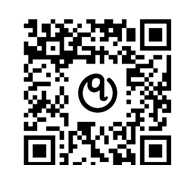